XRD Applications
The Scherrer equation
L is the crystal size, K is a “constant” ~ 0.9, and b is the peak breadth in radians
1000Å crystal size yields a peak breadth of ~0.1°
The value of  b must be corrected for instrumental broadening:
(assuming Gaussian peaks)
The Scherrer constant K depends on the shape of the crystallites
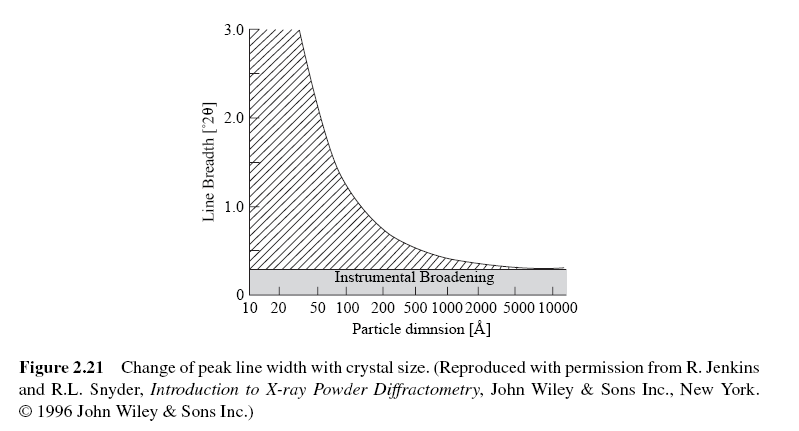 Indexing of cubic patterns
In the cubic system
so Bragg’s law becomes:
because of restrictionson h,k,l different cubiccrystal structures willhave characteristicsequences of diffractedpeak positions
so:
constant for a given crystal
always equal 
to an integer
Characteristic line sequences in the cubic system
Simple cubic:			1, 2, 3, 4, 5, 6, 8, 9, 10, 11, …
Body-centered cubic:	2, 4, 6, 8, 10, 12, 14, 16, …
Face-centered cubic:	3, 4, 8, 11, 12, 16, 19, 20, …
Diamond cubic:		3, 8, 11, 16, 19, …
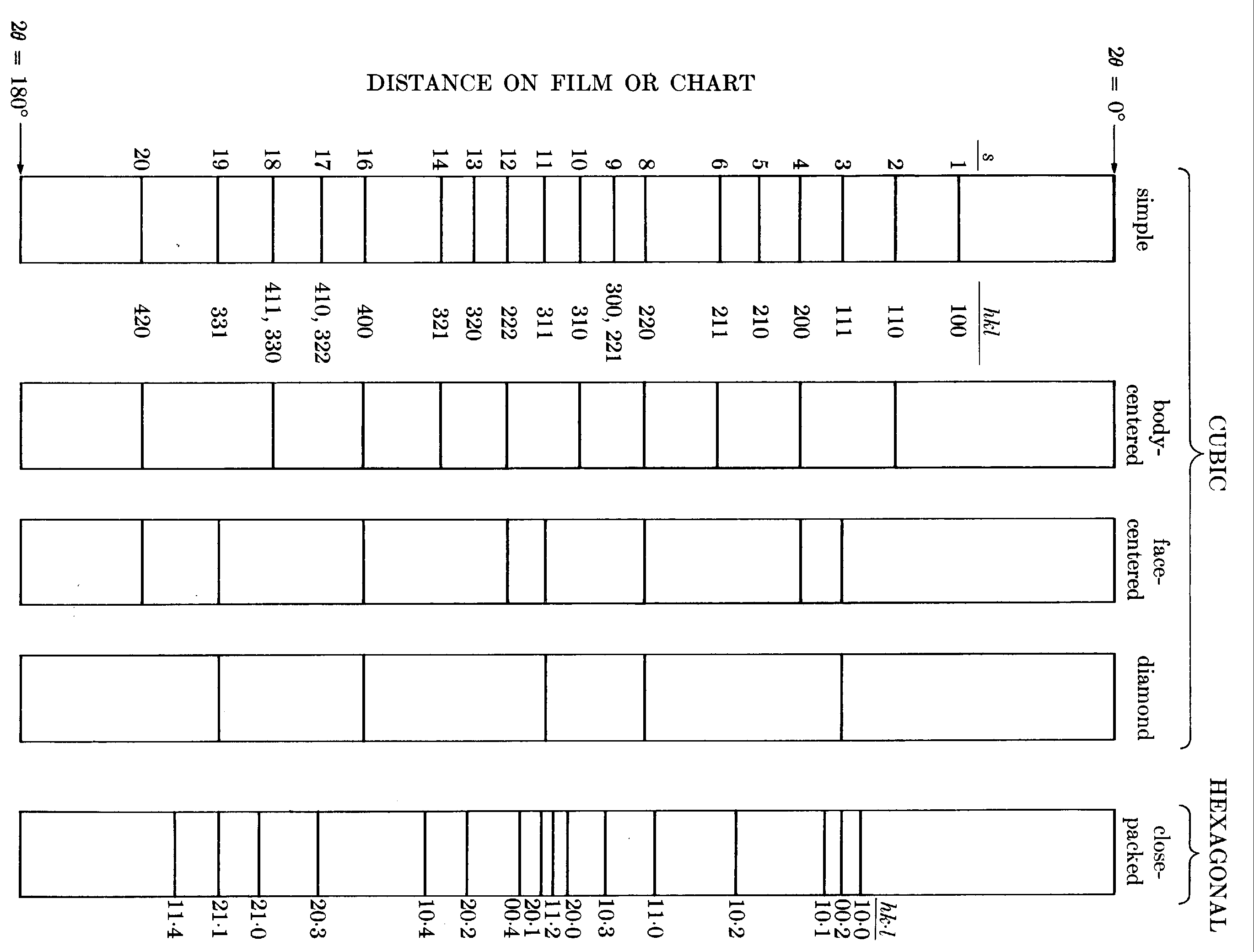 Non-cubic structures -- much more complex!
Cubic:
Tetragonal:
Orthorhombic:
Hexagonal:
Rhombohedral:
Monoclinic:
Deviations from cubic
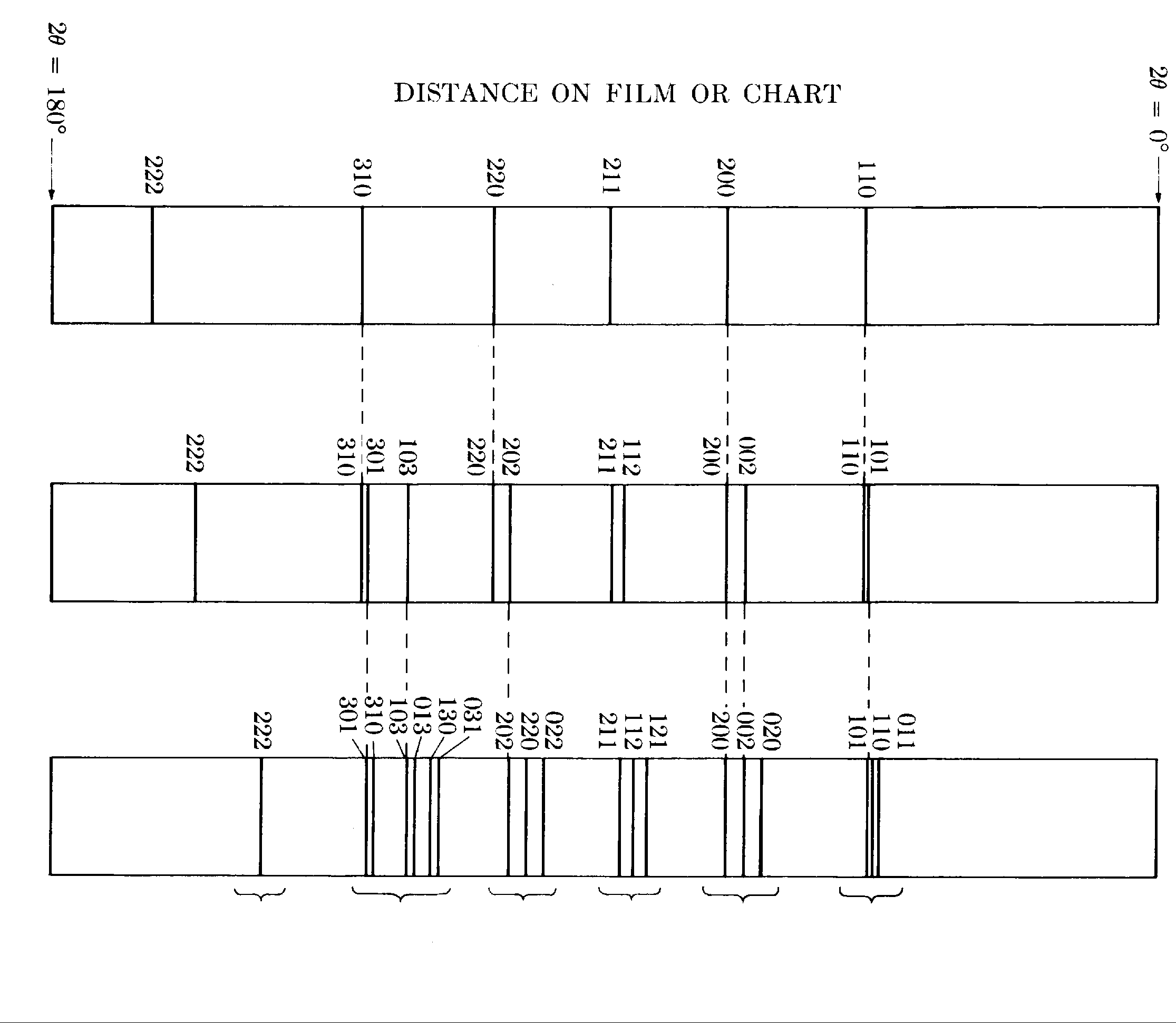 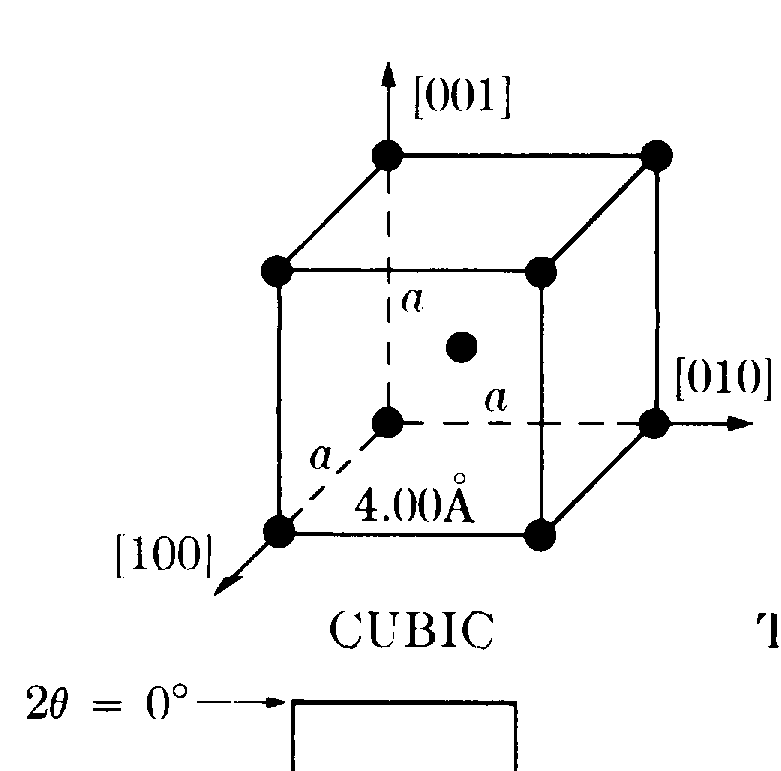 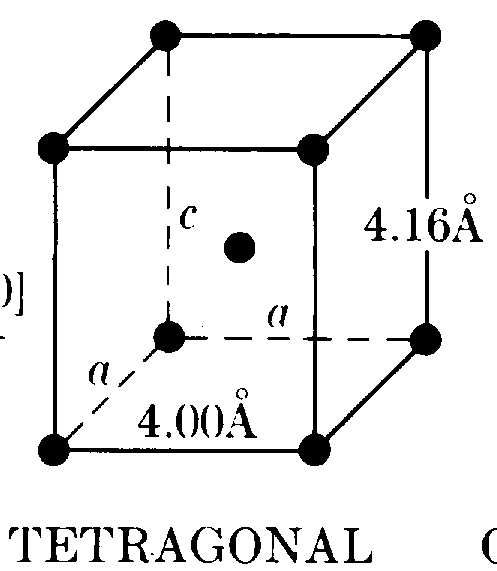 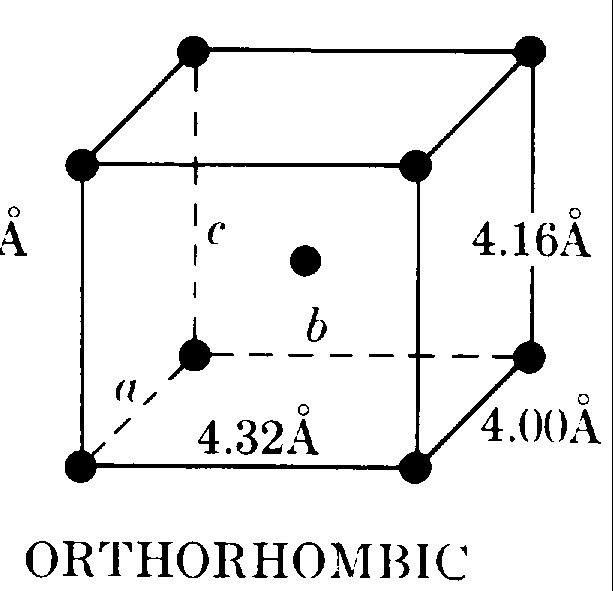 Graphical methods for tetragonal structures
start with the expression for1/d
consider twolines; take the logs of both sides
depends on h,k,l and c/a
the difference:
Example #1 -- NaCl
NaCl was the first structure solved by X-ray diffraction
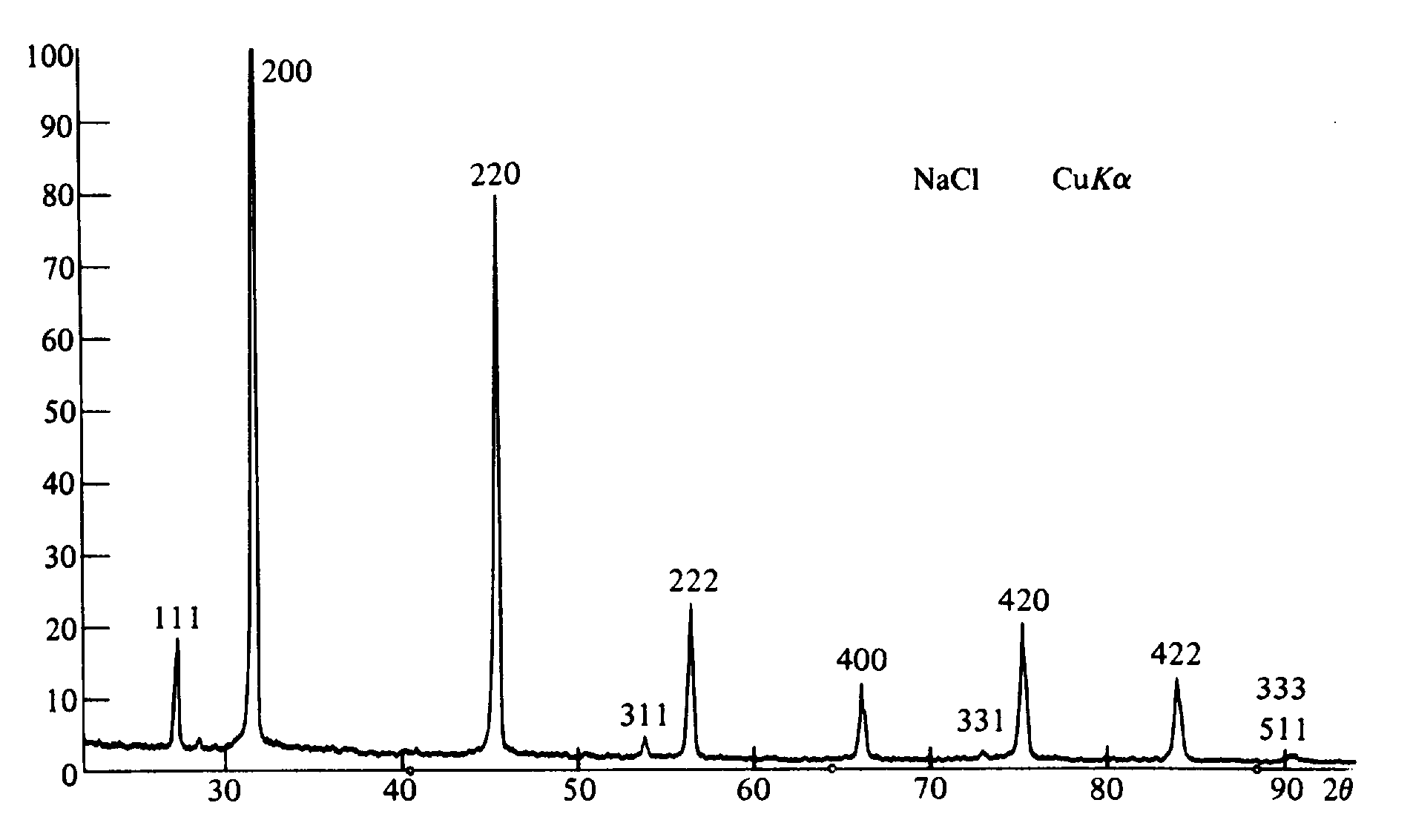 Orientation
Why do we want to make precision lattice parameter measurements?
composition in solid solutions (ao versus x) -- Vegard’s Law
thermal expansion
effects of processing (radiation damage, ion implantation)
residual stress
Factors affecting accuracy in X-ray diffraction measurements
look at Bragg’s Law:  l = 2d sin q 
one equation and two unknowns
uncertainty in the absolute value of  l
different units: Å, Å*, kX 
systematic errors -- instrument misalignment, mechanical errors, calibration errors, absorption
random errors (mistakes in determining peak positions; other operator errors)
Differentiate Bragg’s Law
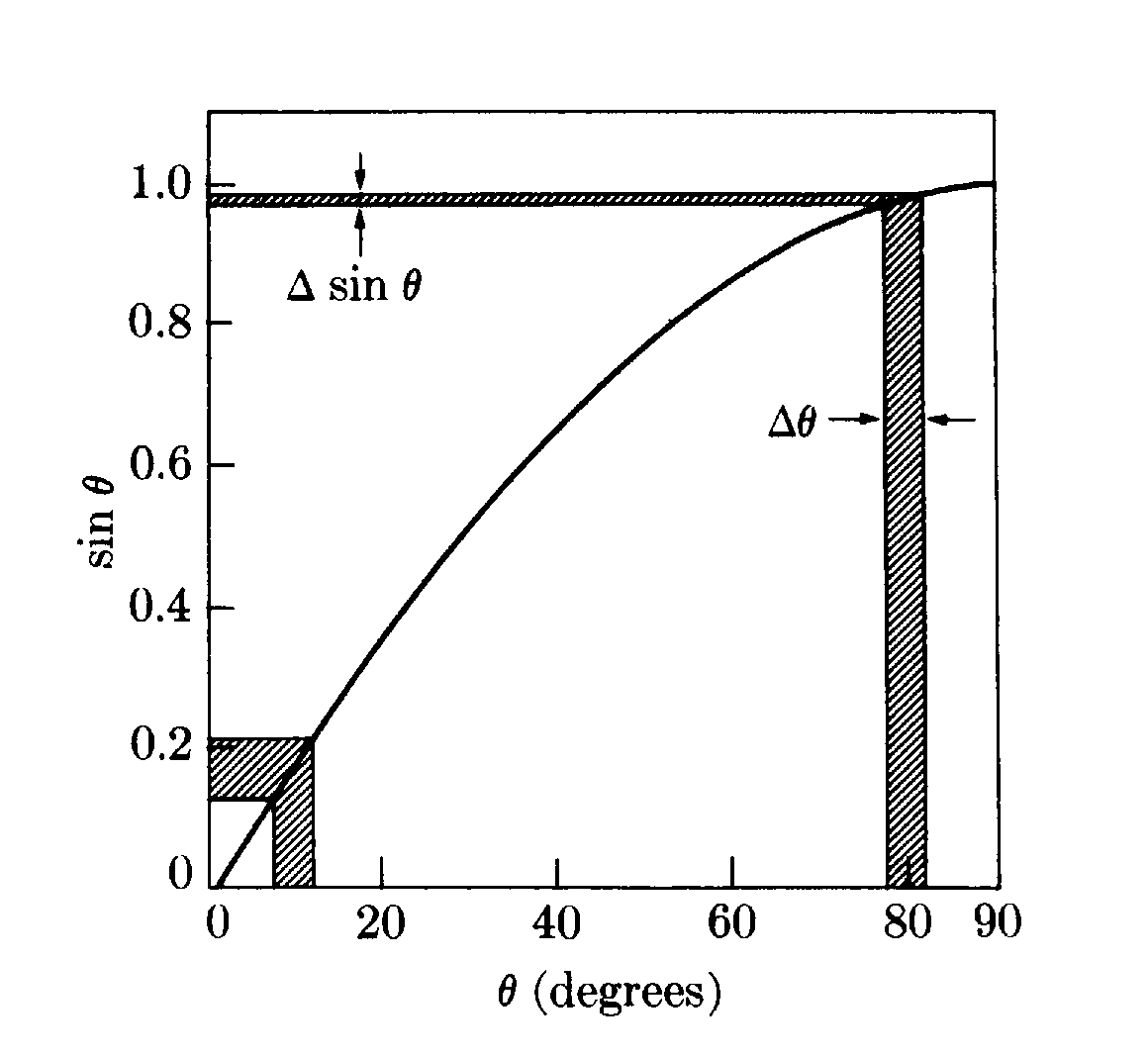 Precision lattice parameter measurements are typically performed in the back-reflection regime (2q180°)
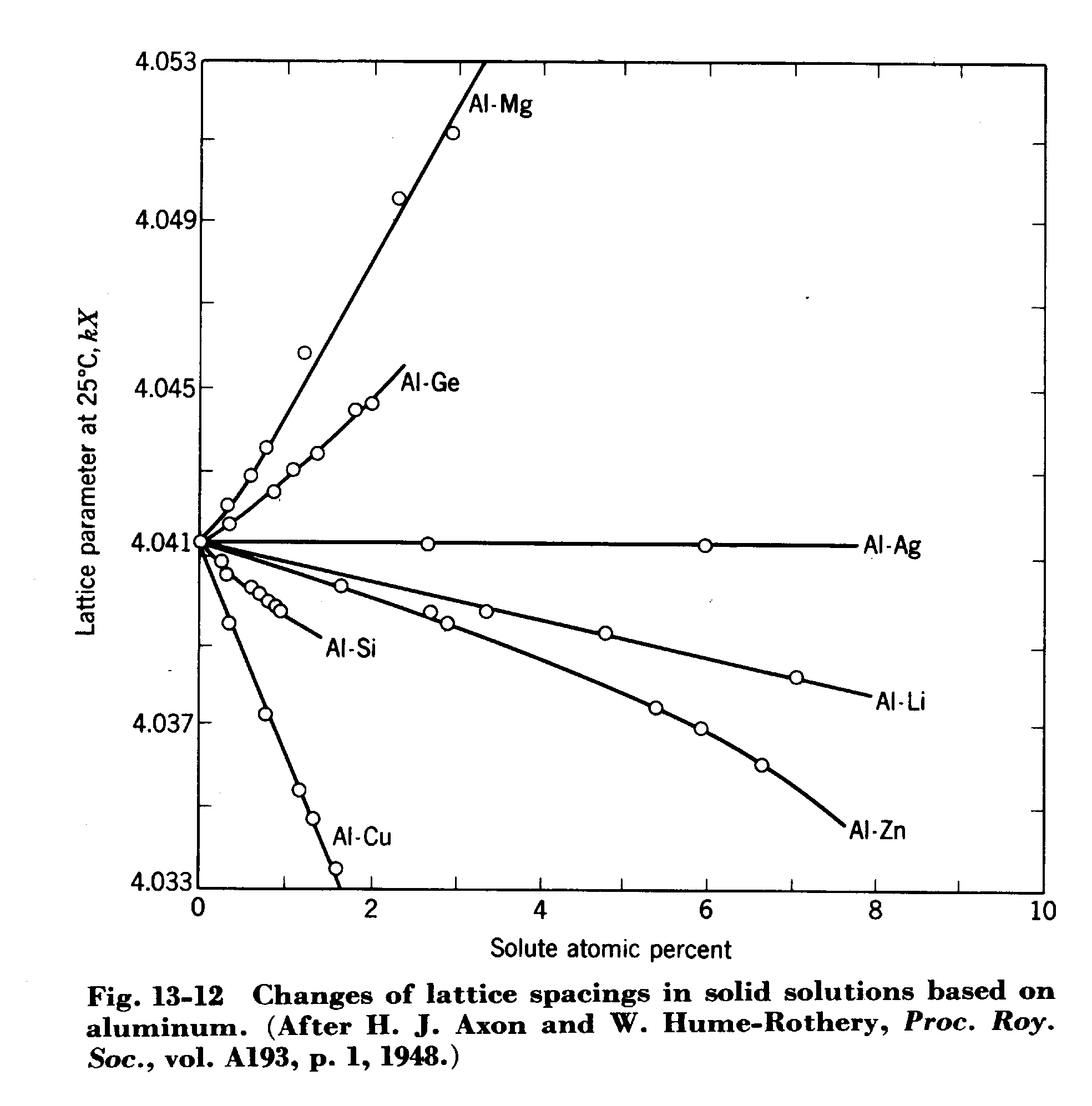 Parametric method
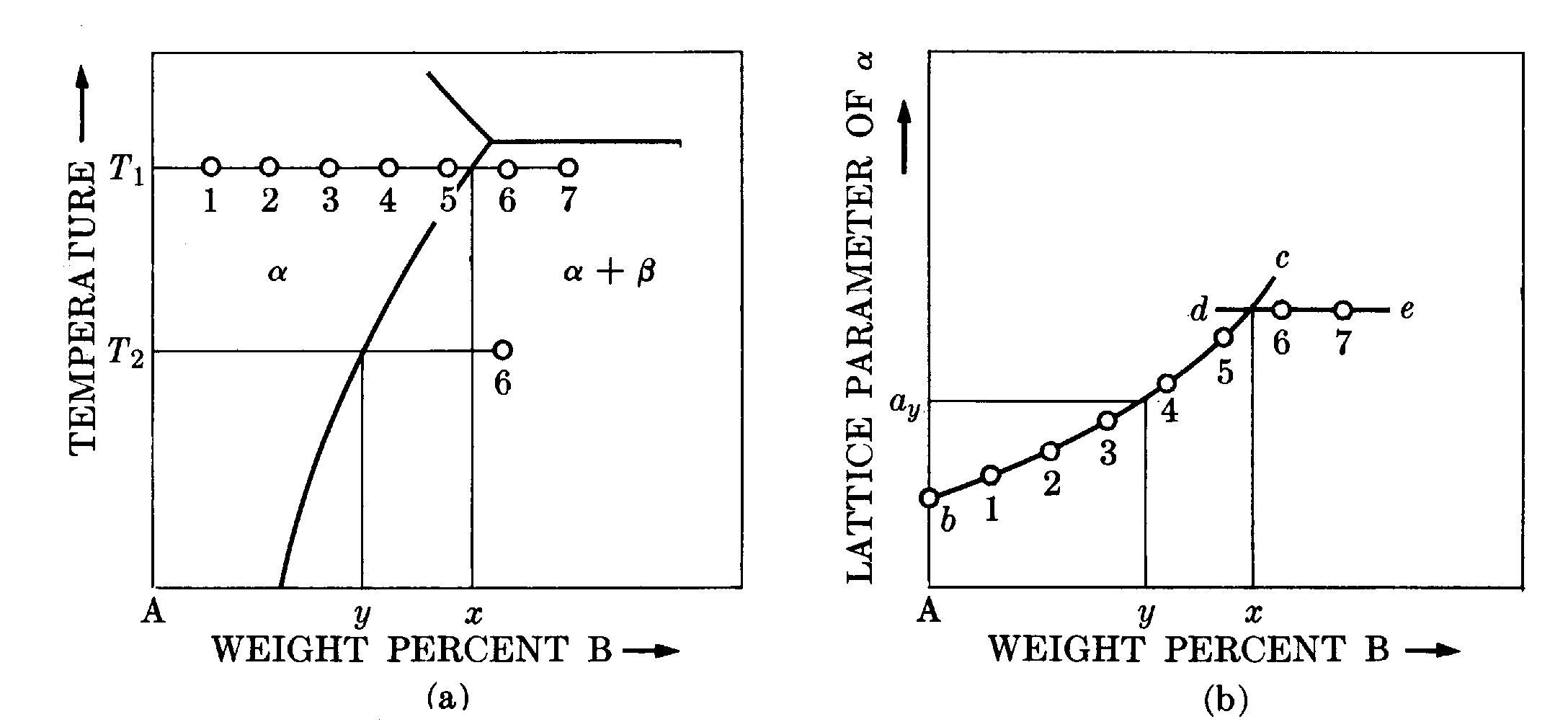 Disappearing phase method
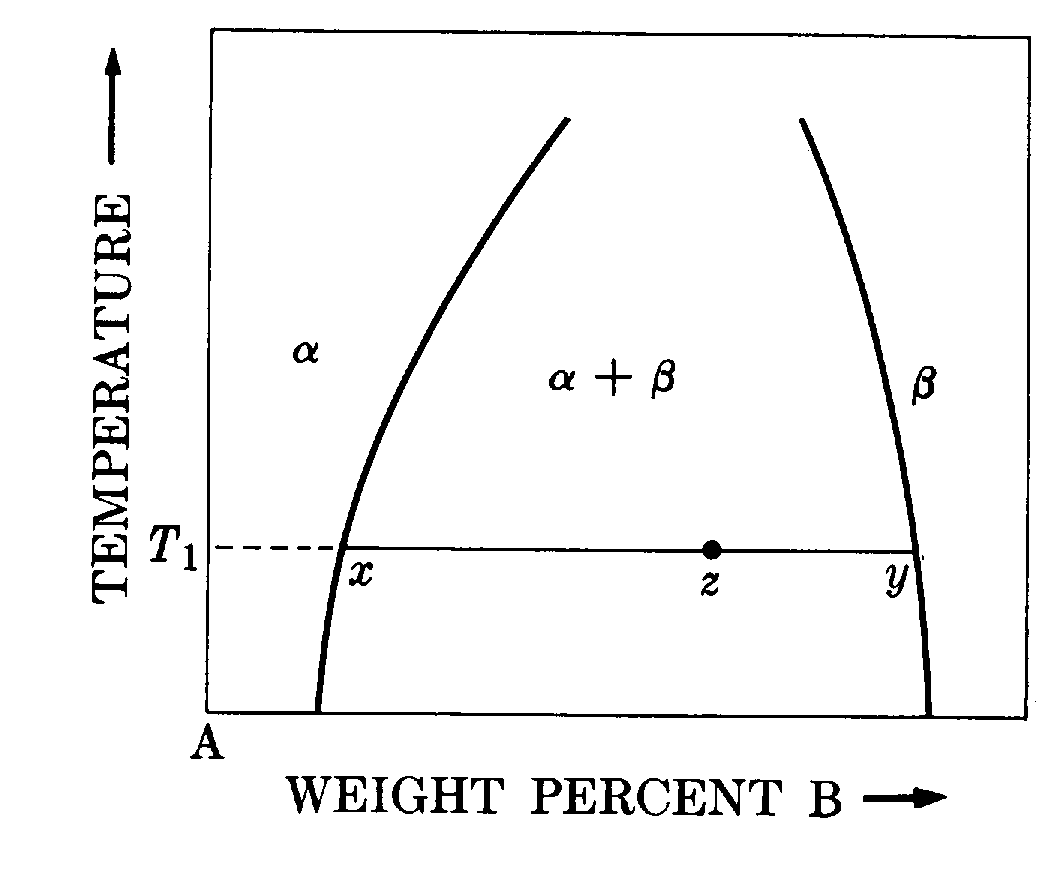 Relies on the “lever rule”:
	     Wa (z-x) = Wb (y-z)
As we cross a two-phase field, the powder pattern intensity from one phase will increase, while the other will decrease
Requires accurate intensity data
Order-disorder transformations
In a random solid solution, atoms are arranged (more or less) at random on a crystalline lattice
At a critical (low) temperature, the atoms may spontaneously order (A-atoms preferentially surrounded  by B-atoms, and vice versa)
Ordering may exist over many length scales:
short-range order (ordered over a few atomic diameters)
long-range order (ordered over many atomic diameters)
superlattice (ordered over many unit cell, up to the entire crystal)
Typical ordered systems
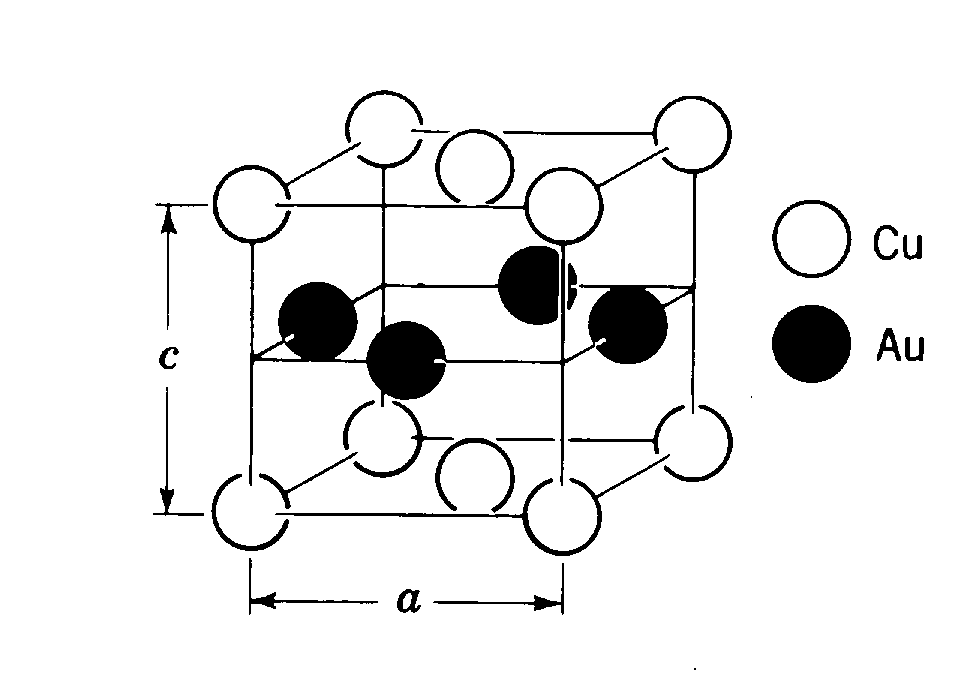 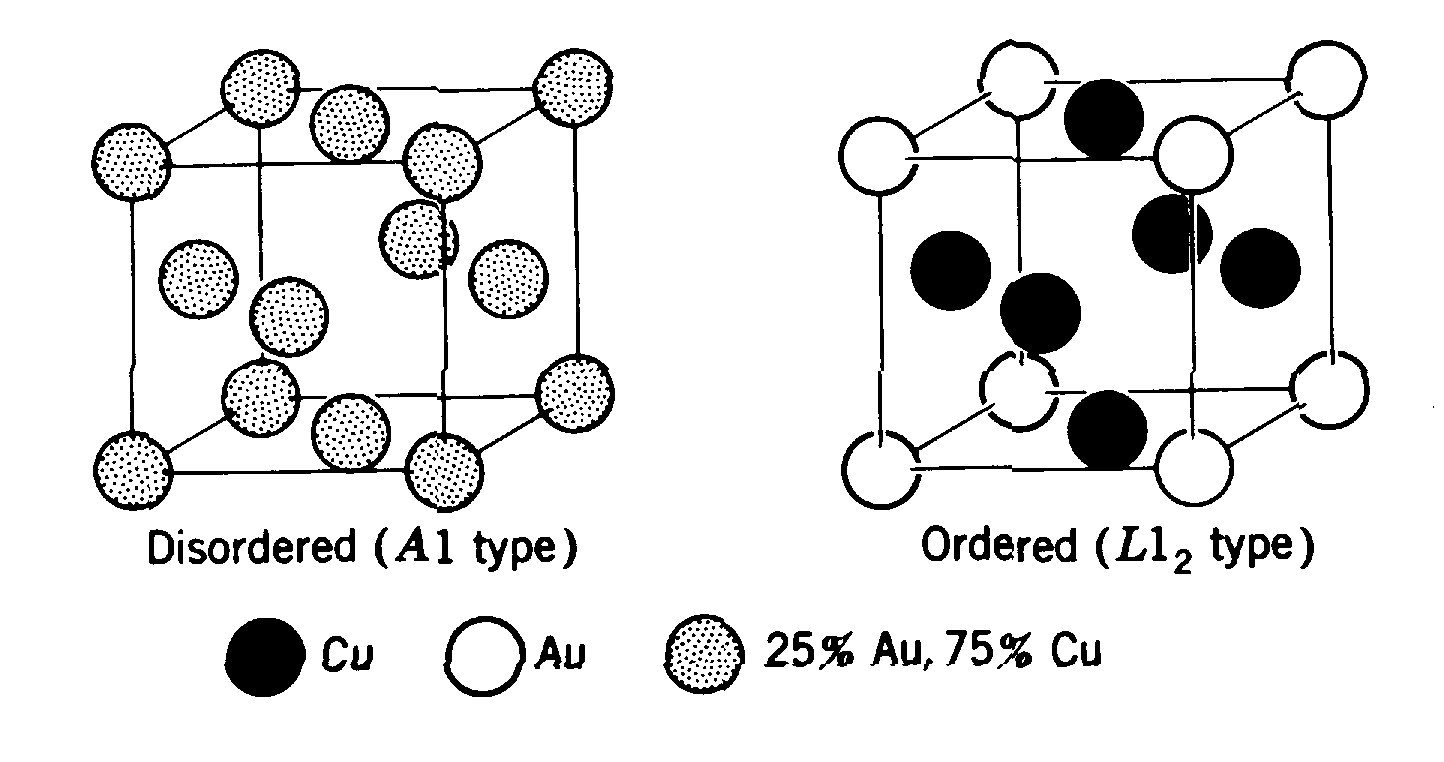 Cu3Au
CuAu
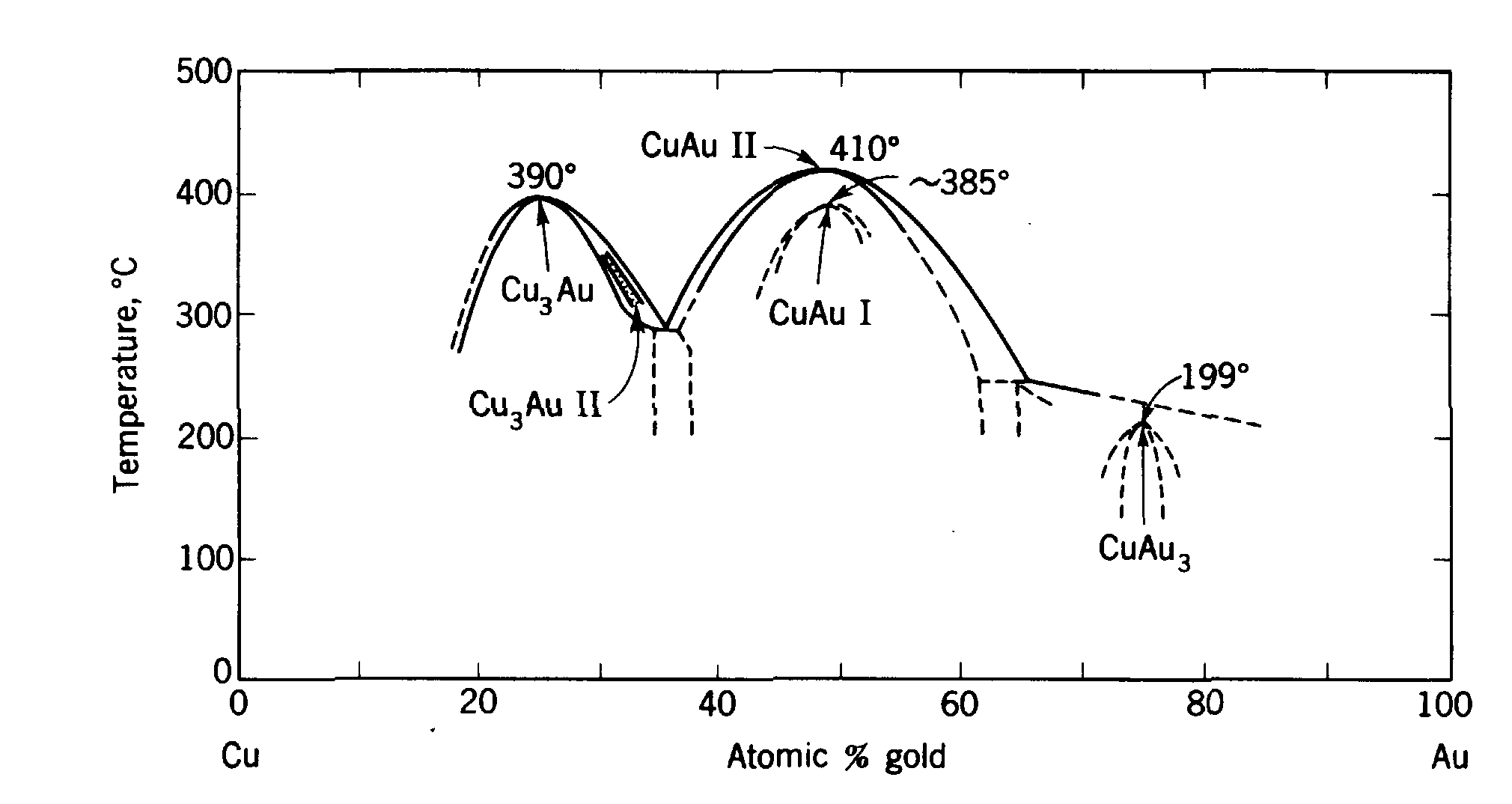 Typical ordered systems
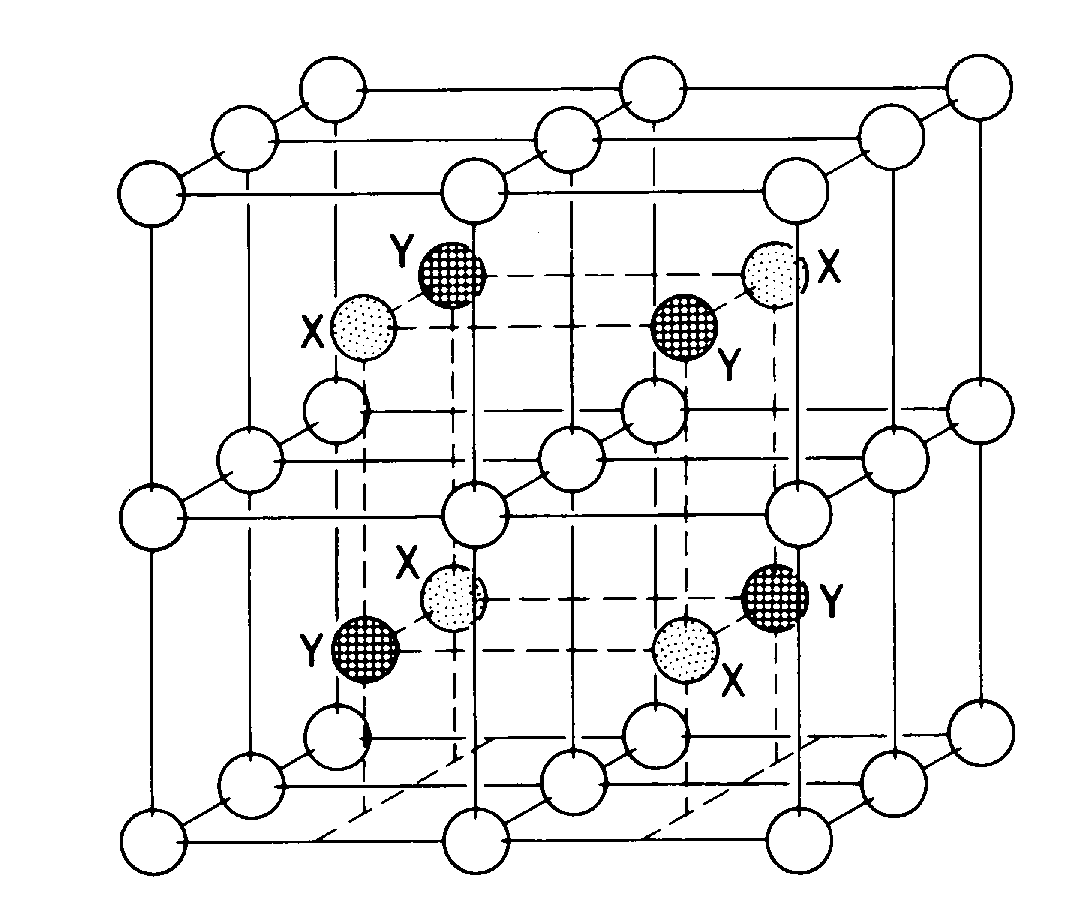 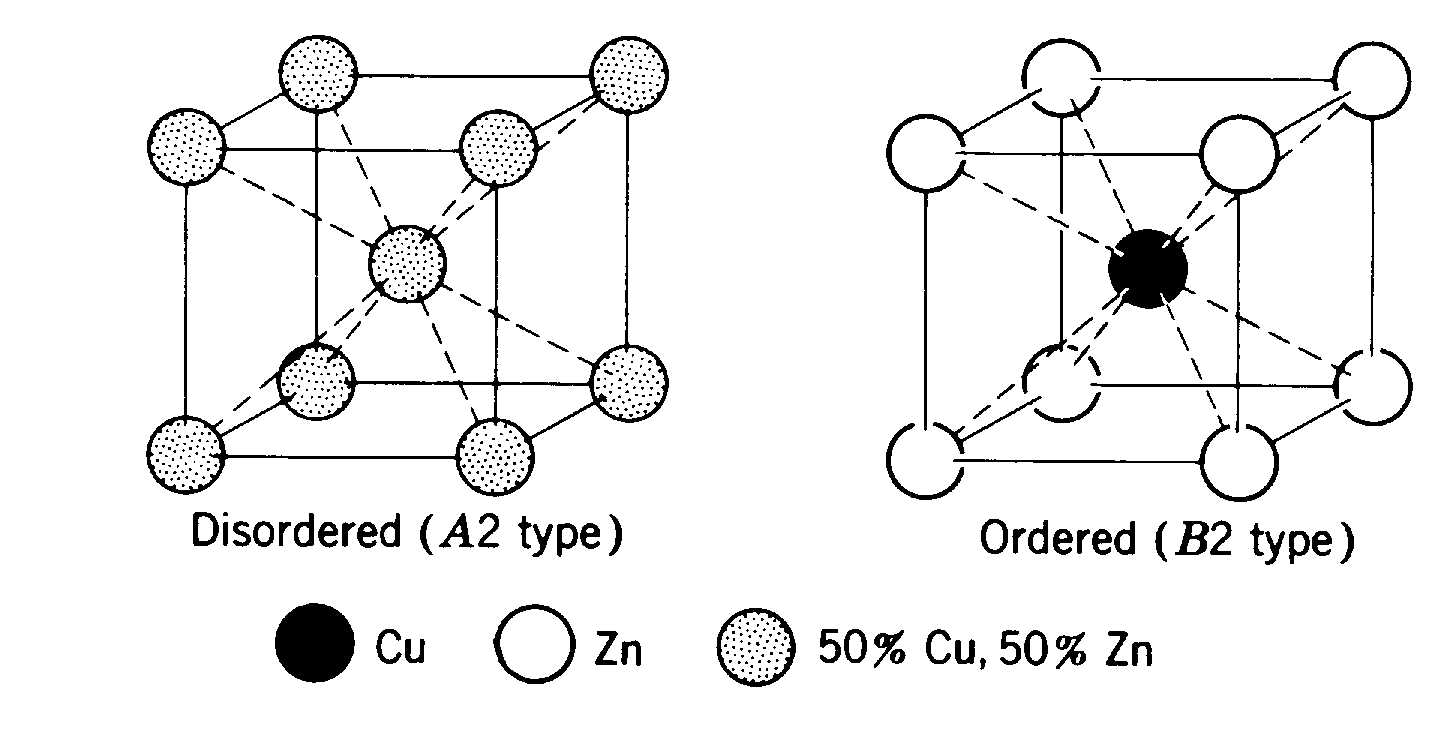 b-brass (CuZn, CsCl-type)
FeAl and Fe3Al
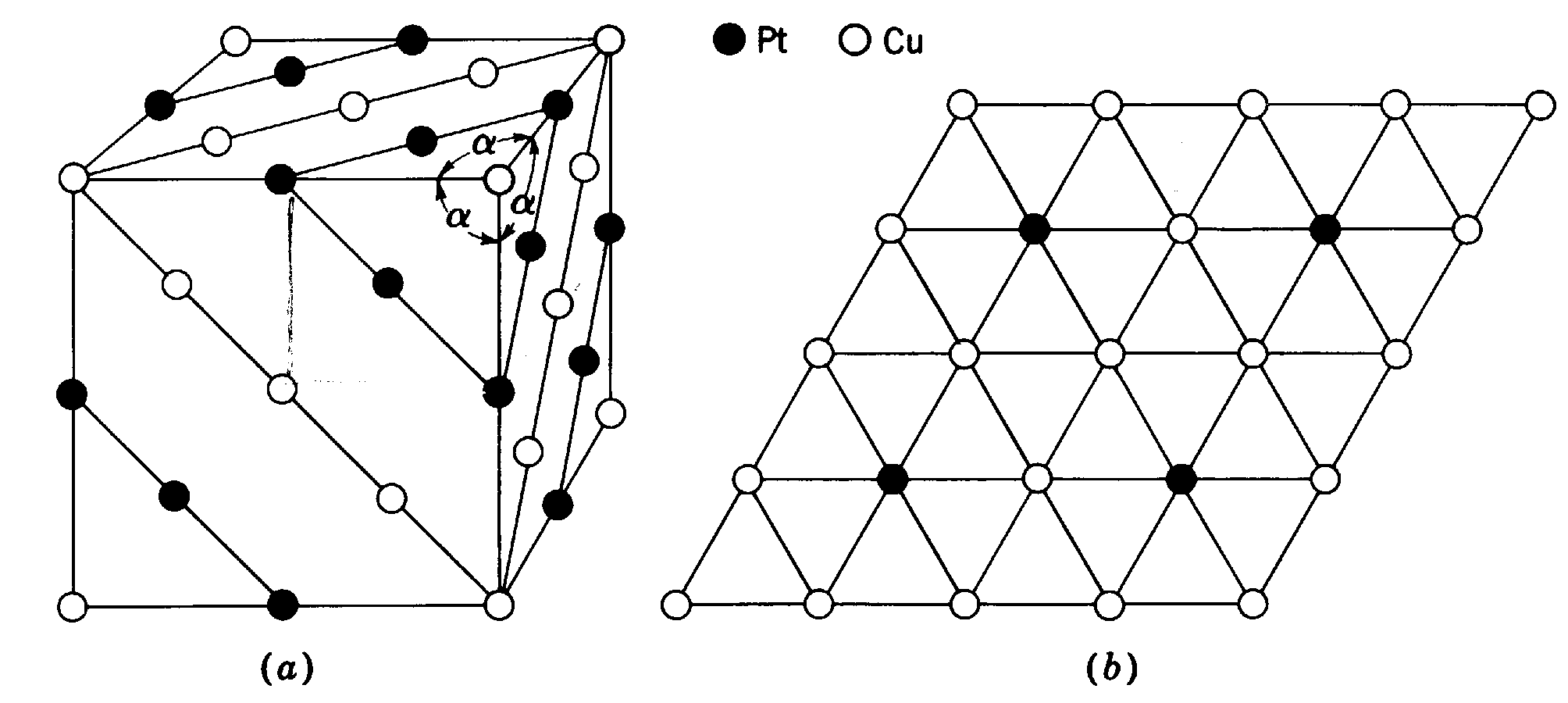 rhombohedral CuPt
X-ray analyses of order-disorder in Cu3Au
Disordered structure -- four “average” atoms at 0,0,0;  ½, ½, 0;  ½, 0, ½;  0, ½, ½
h,k,l  unmixed
h,k.l  mixed
so:
Ordered structure -- Au at 0,0,0;  Cu at ½, ½, 0;  ½, 0, ½;  0, ½, ½
h,k,l  unmixed (“fundamental lines”)
h,k.l  mixed (“superlattice lines”)
so:
X-ray analyses of order-disorder in Cu3Au
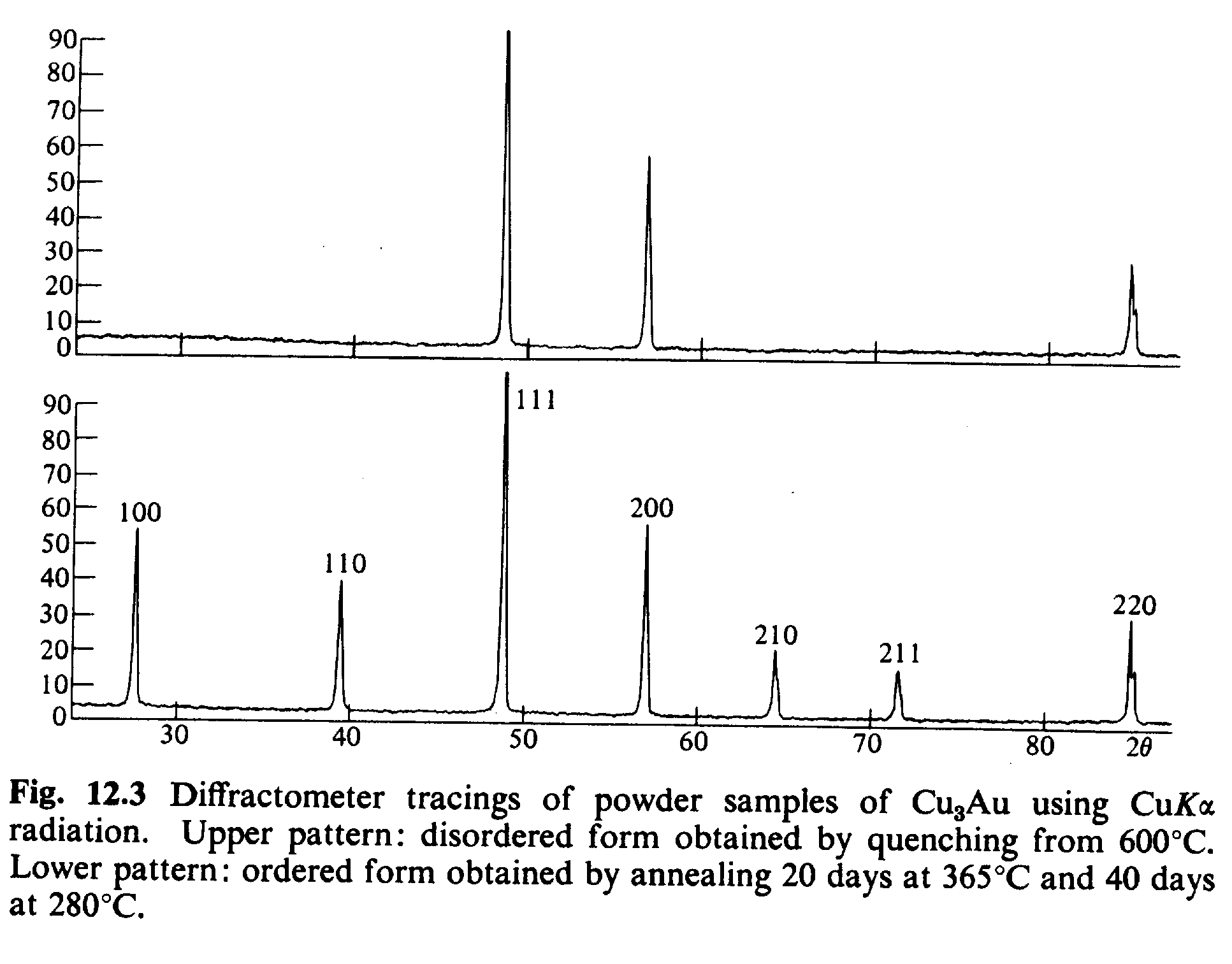 Basic ideas of chemical analysis by X-ray diffraction
Qualitative analyses -- the goal is to determine what phases are present
Quantitative analyses -- the goal is to determine how much of each phase is present
Note that diffraction methods determine phases, not elements
Diffraction methods have the advantage that the sample does not have to be dissociated, dissolved, or otherwise changed
Quantitative analysis of mulitphase mixtures
Basic assumption: the diffracted intensity from a particular phase in a multiphase mixture is proportional to the concentration of that phase in the mixture
The intensity diffracted by a single-phase powder specimen in a diffractometer is given by:
Fortunately we can simplify this expression to:
we can cancel out the unknownK1 if we can measure the ratio ofIa to some reference line
Methods for quantitative phase analyses
External standard method – compare the experimental line intensity from the mixture to a line from a pure phase
Direct comparison method – compare the experimental line intensity from the mixture to a line from another phase in the mixture
Internal standard method – compare  the experimental line intensity from the mixture to a foreign material mixed with the sample
External standard method
The intensity form a pure phase can be written (where p = “pure”) as:
The absorption coefficientis written as:
Writing the concentration in terms of warm/ra so:
Divide the third equation by the first:
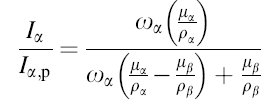 External standard method
Method requires that the mass absorption coefficient of each phase in a two-phase mixture is known
The intensity ratio Ia/Iap is  linear in wa only when the mass absorption coefficients of the two phases are the same
Measurements of Ia and Iap must be made under identical conditions
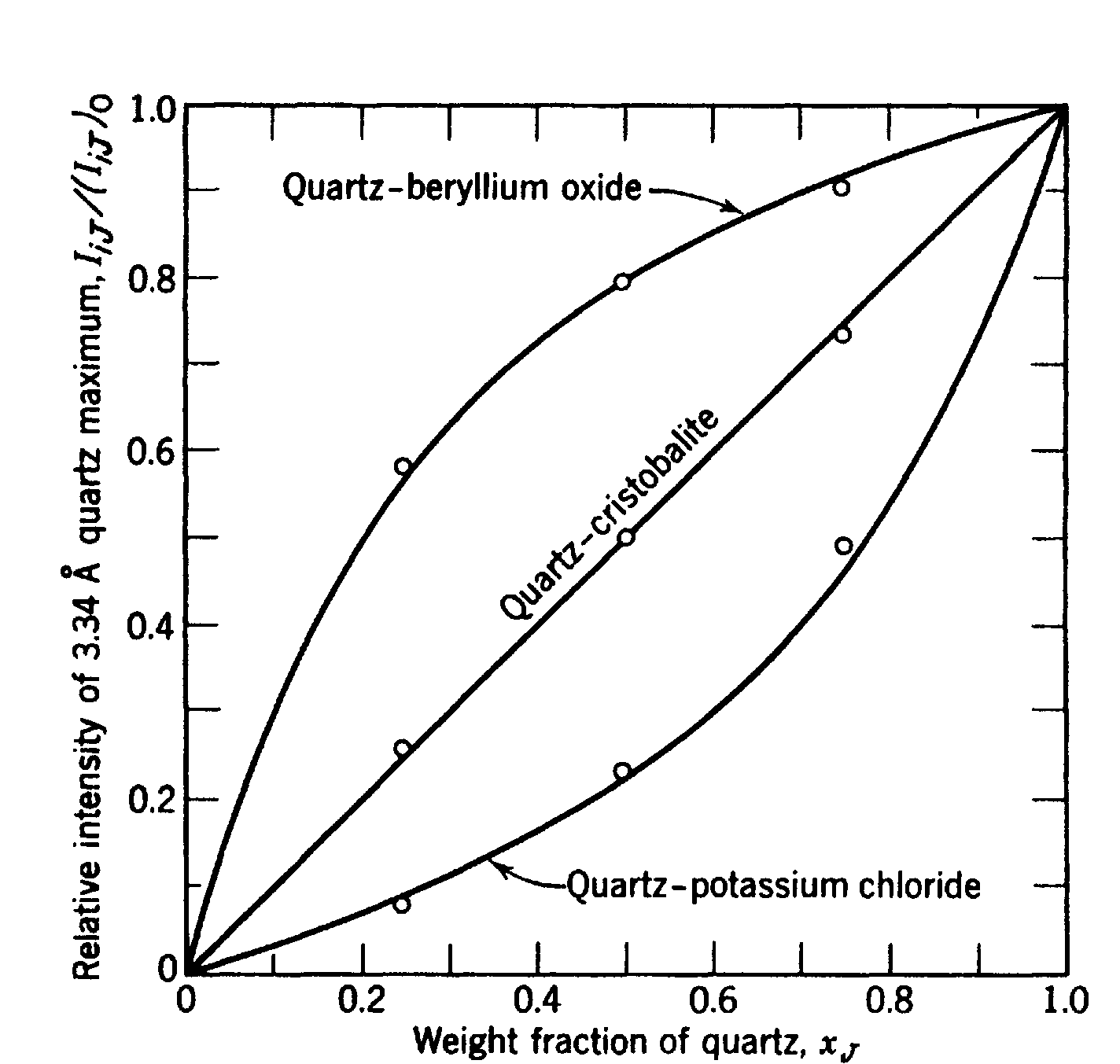 Direct comparison method
and with a little algebra we get:
where ca + cg =1 in a two-phase mixture
The a and g reflections should be well separated from each other
The unit cell volume should be calculated from the observed lattice parameters (since we may have solid solutions)
The integrated intensities must be used
Internal standard method
A diffraction peak from the phase (whose volume fraction is being determined) is compared with a peak from a standard substance (thus restricted to powders)
intensity from phase a(ca = conc. before the addition of standard
intensity from one
line of the standard
Dividing we get:
This method can be extended to multi-component mixtures
By mixing known concentrations of phase a and a constant concentration of a suitable standard and measuring the ratio Ia/IS we can establish a calibration curve for measuring a in an unknown specimen
Origin of residual stresses
Residual stresses arise in all materials due to processing
heat-treatment or welding -- differential cooling of one part of a body with respect to another 
mechanical processing (shot-peening) 
differences in thermal expansion coefficients
The compressed part, when joined, will try to elongated, creating a tensile load
The thicker piece hold the thinner one in place, putting it in compression
A part with a larger 
dimension is being fit to a smaller piece;it is first compressed
Advantages of X-ray diffraction for residual stress measurements
X-ray diffraction is the only analytical method that can non-destructively measure residual stresses in materials (actually, measure strain, then calculate stress
The unit cell is used as the “strain gauge” for the measurement
Measurements can be made on “real” samples
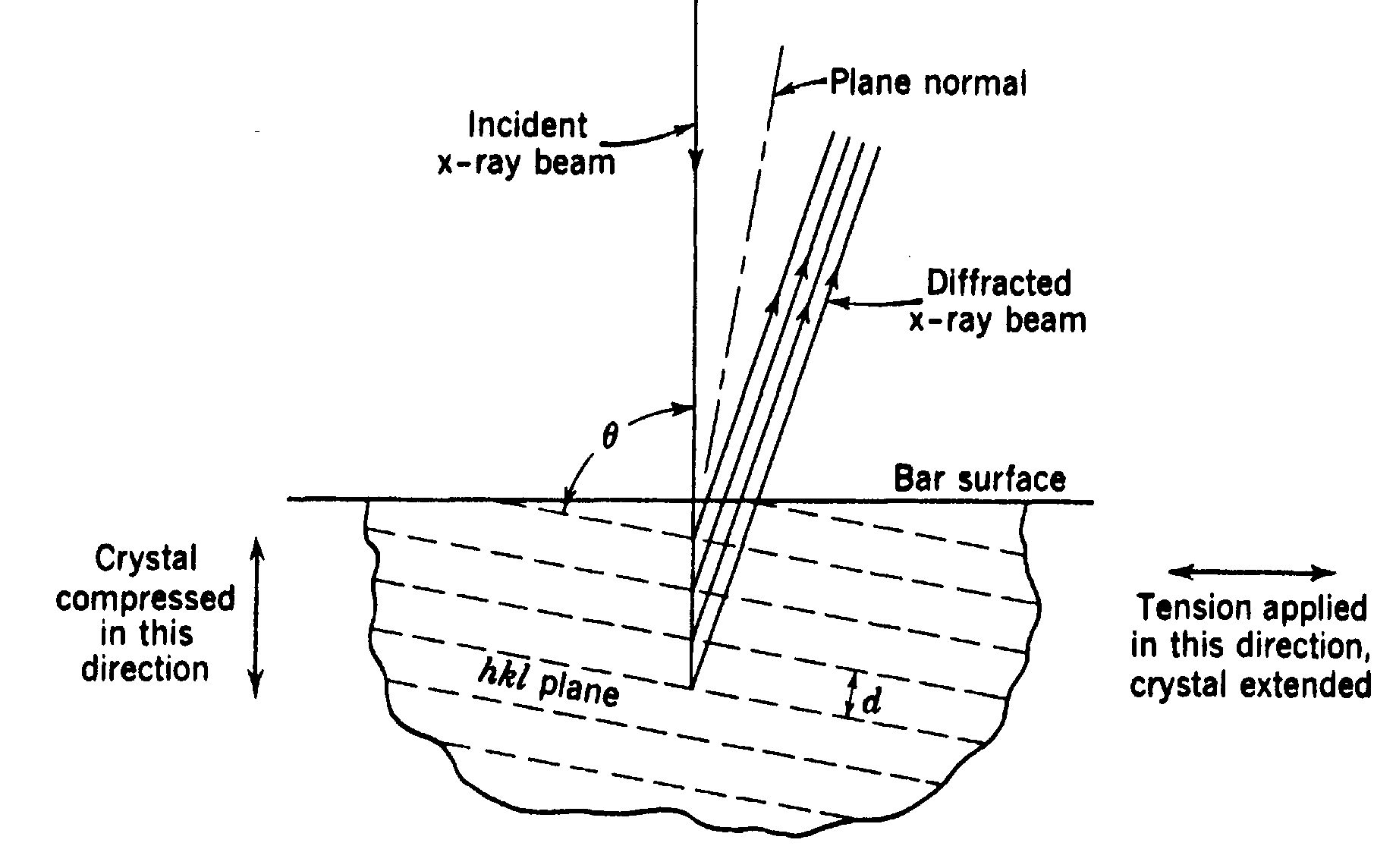 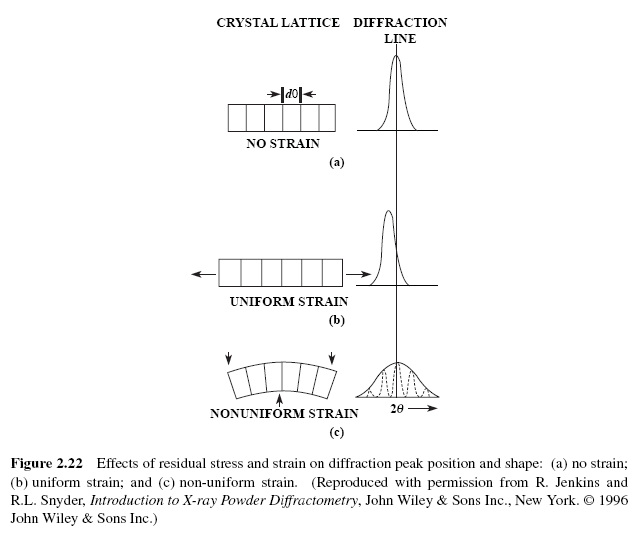 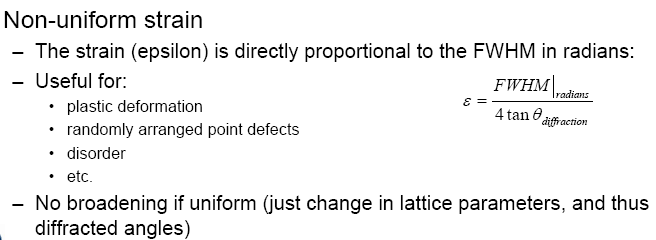 Review of elastic stress-strain relationships
y
Consider a bar of cross-section A subjected to a tensile load in the y-direction
The stress sy=F/A causes a strain ey:
sy, ey
- ex
This will cause a stress in the z-direction: 
ex = ez = –ney= –nsy/E
	where n is Poisson’s ratio and E is the elastic modulus
- ez
x
z
Review of elastic stress-strain relationships
In a three-dimensional stress system we have
these are the normal strainssince they are normal to the surface
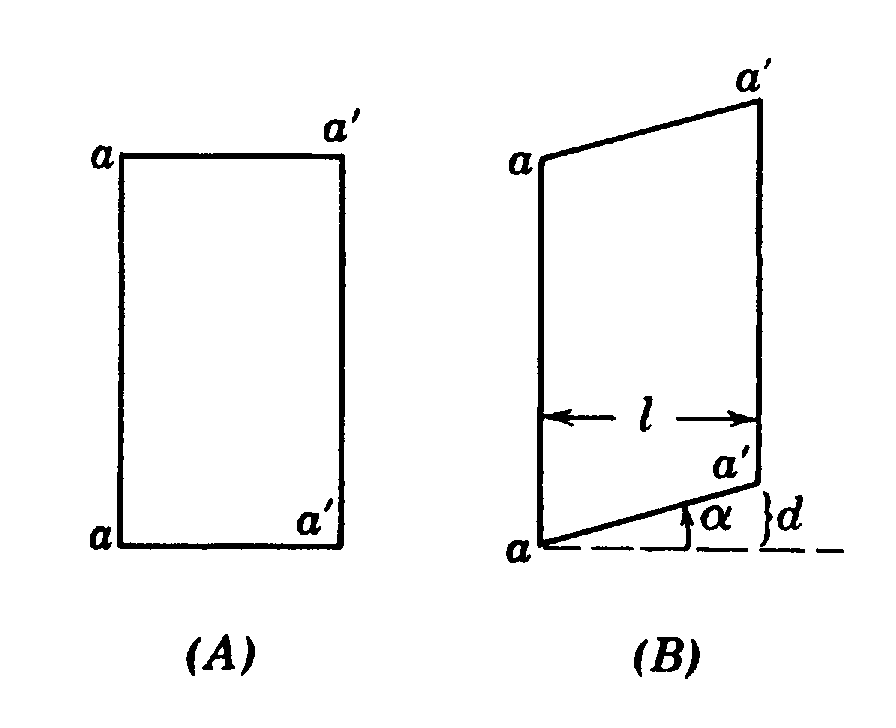 The normal strains are usually accompanied by shear strains in a plane perpendicular to the stress direction:
Review of elastic stress-strain relationships
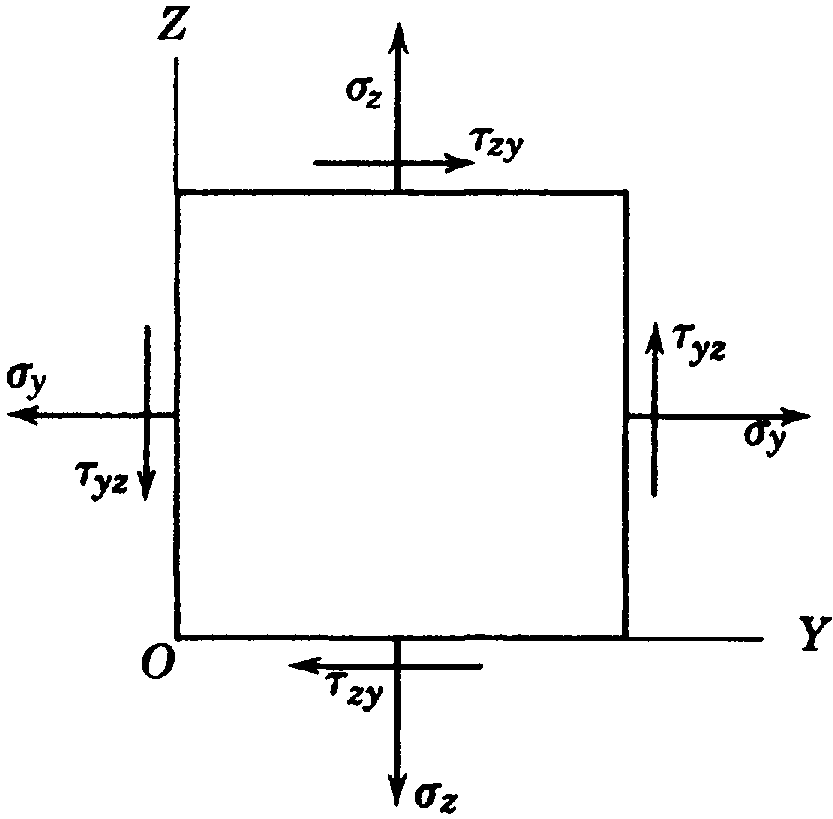 The shear strain g and shear stress t are related:
The shear strains cannot be detected by X-ray diffraction, but the normal strains can:
Problem -- use of this equation requires a knowledge of d0,and that is something we usually do not know
The “sin2 y” method
The sin2y method relies on the fact that if a surface in under biaxial stress, nominally identical crystallographic planes at different angles with the surface will have different d-spacings
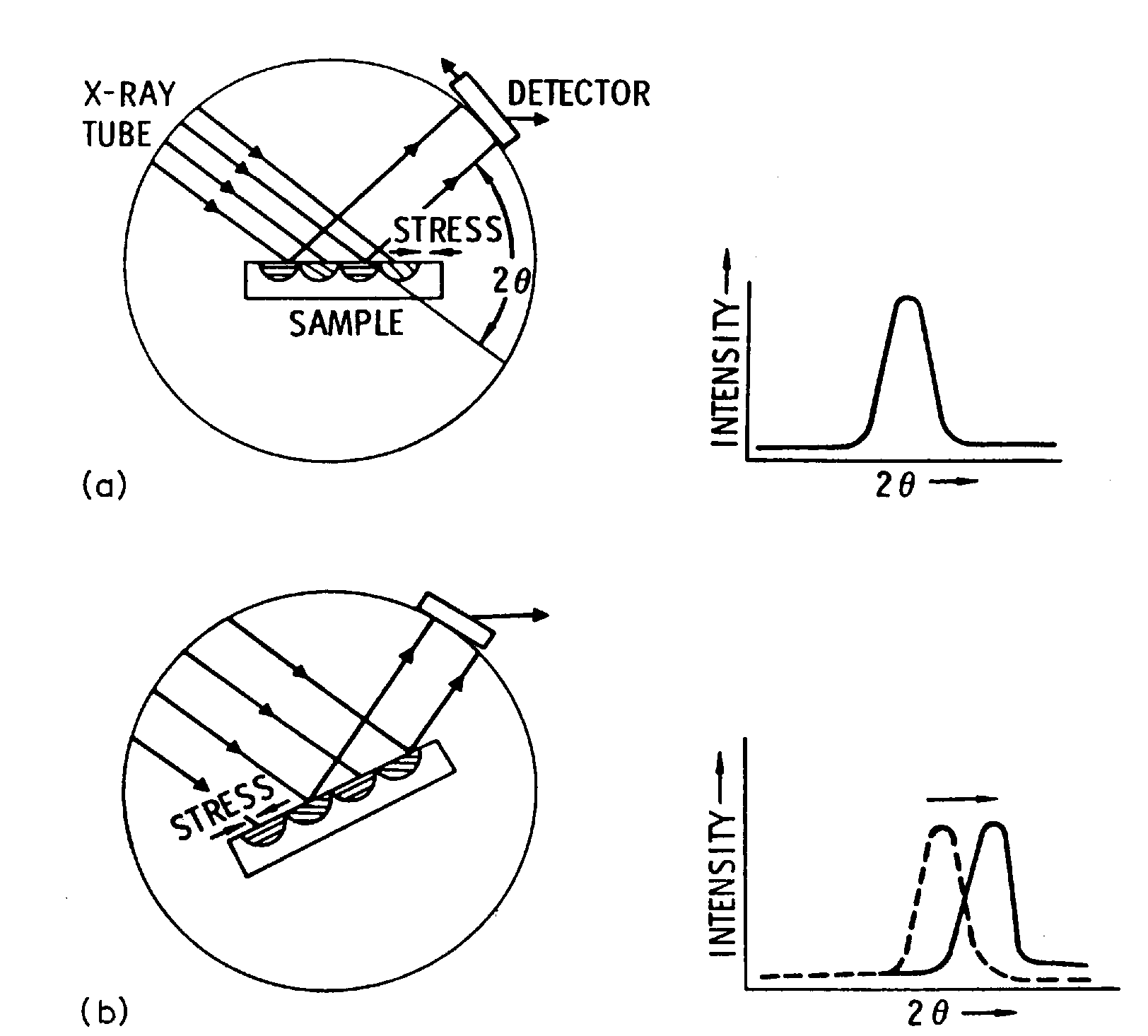 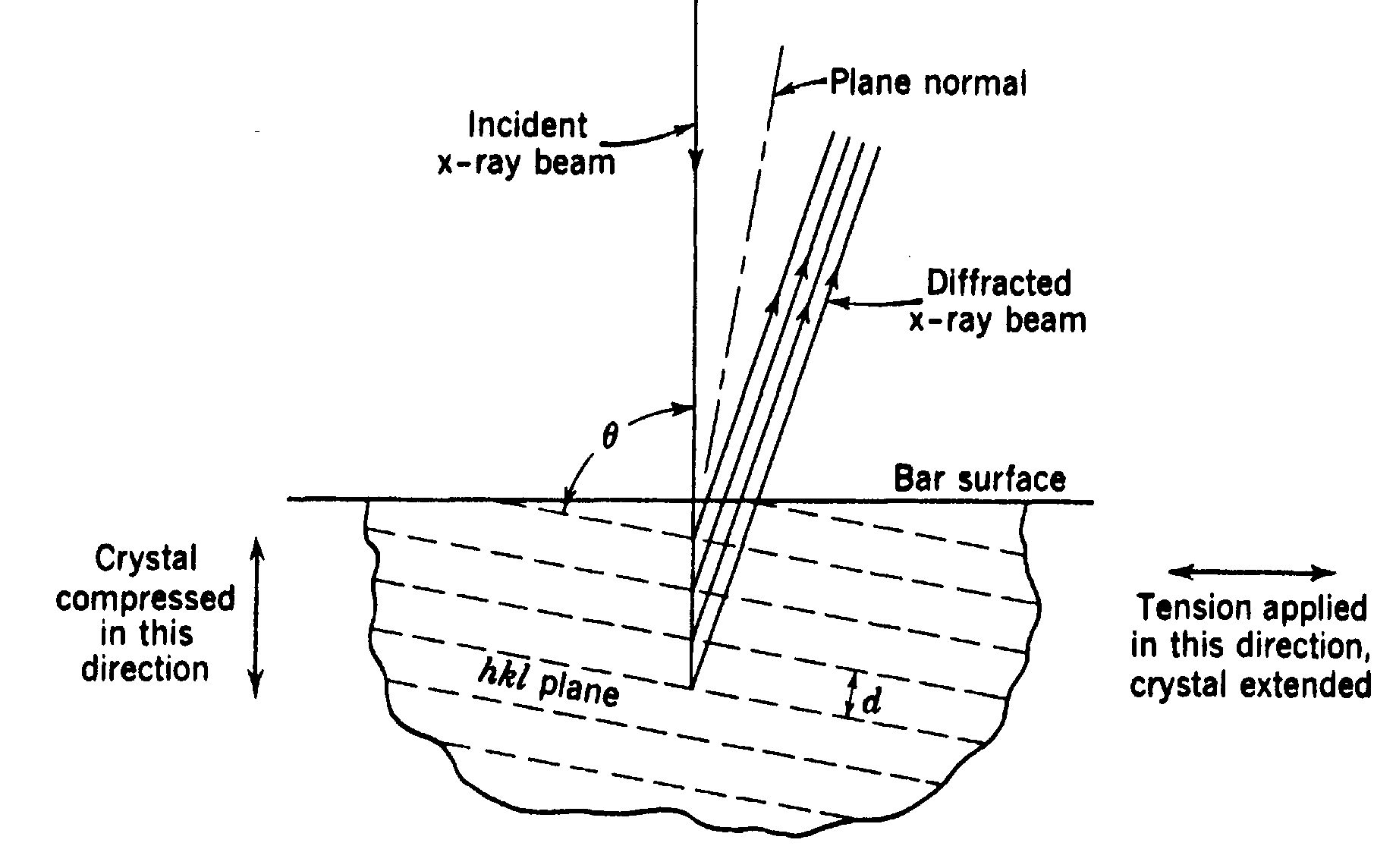 The “sin2 y” method
d normalto surface
Consider a biaxial stress in a surface (s3 = 0):
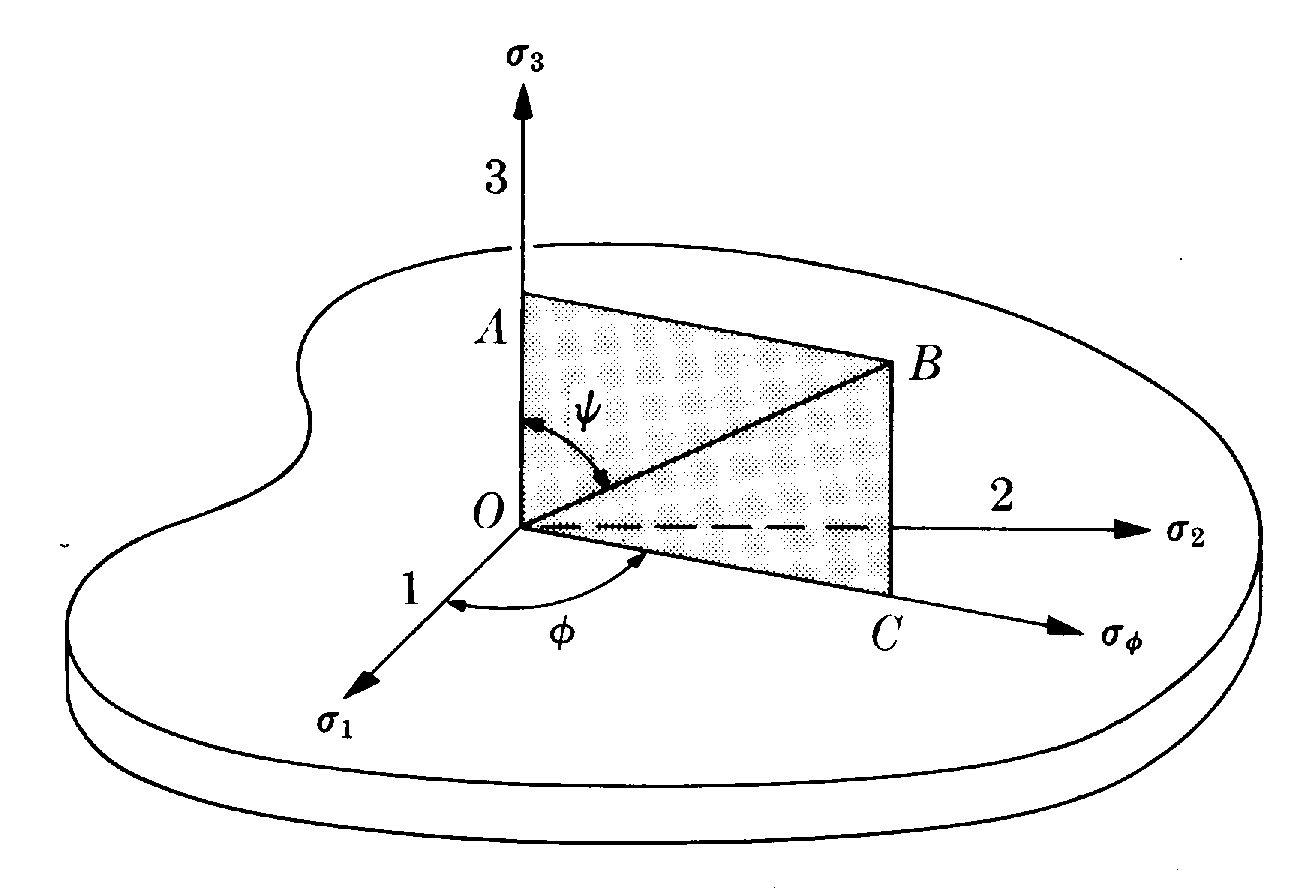 for an isotropic solid,
or
The “sin2 y” method
Back to
and rewrite the strain:
so the stress becomes:
The stress in a surface can be determined by measuring the  d-spacing as a function of the angle y between the surface normal and the diffracting plane normal
Measurements are made in the back-reflection regime (2q  180°) to obtain maximum accuracy
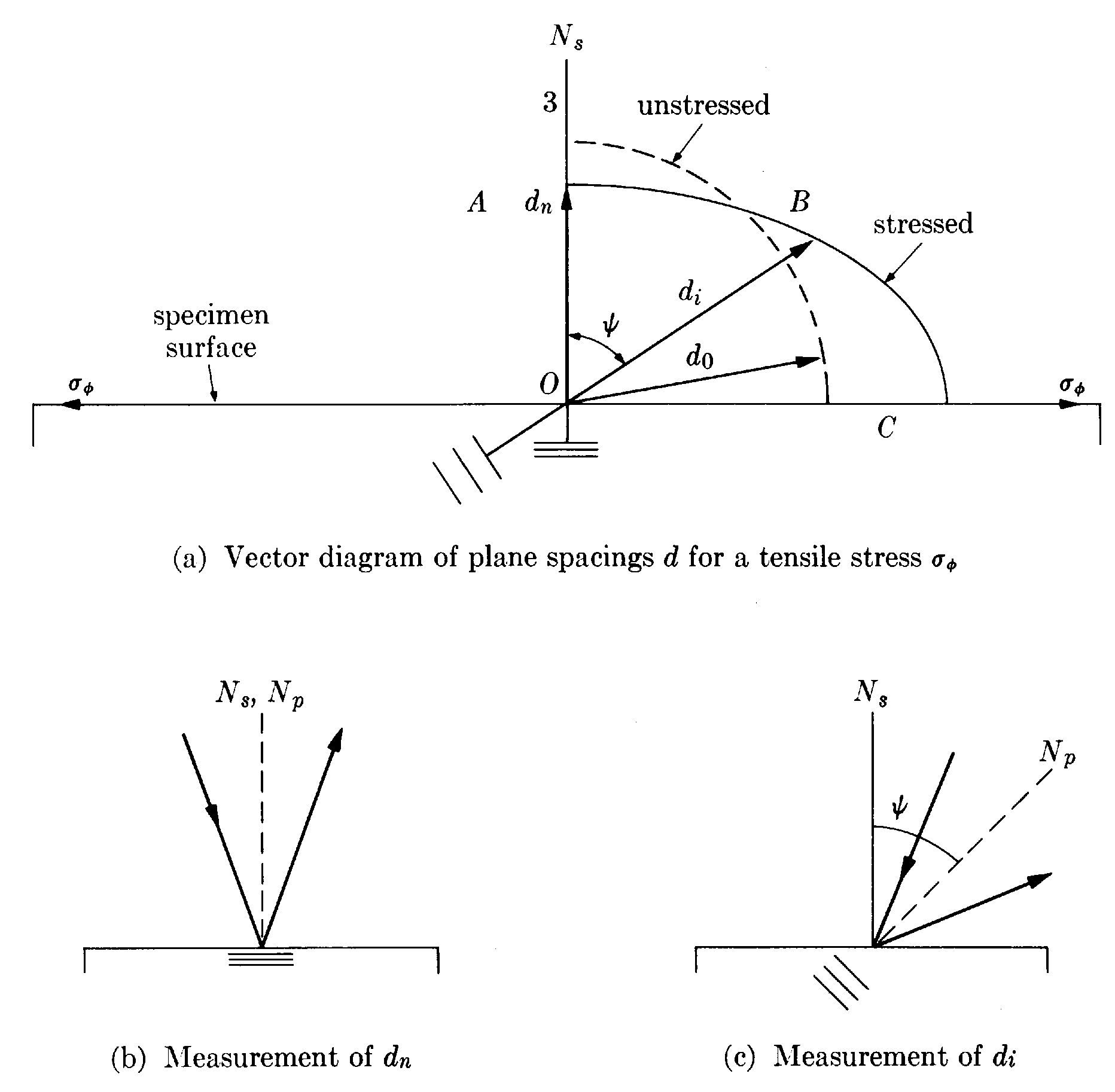 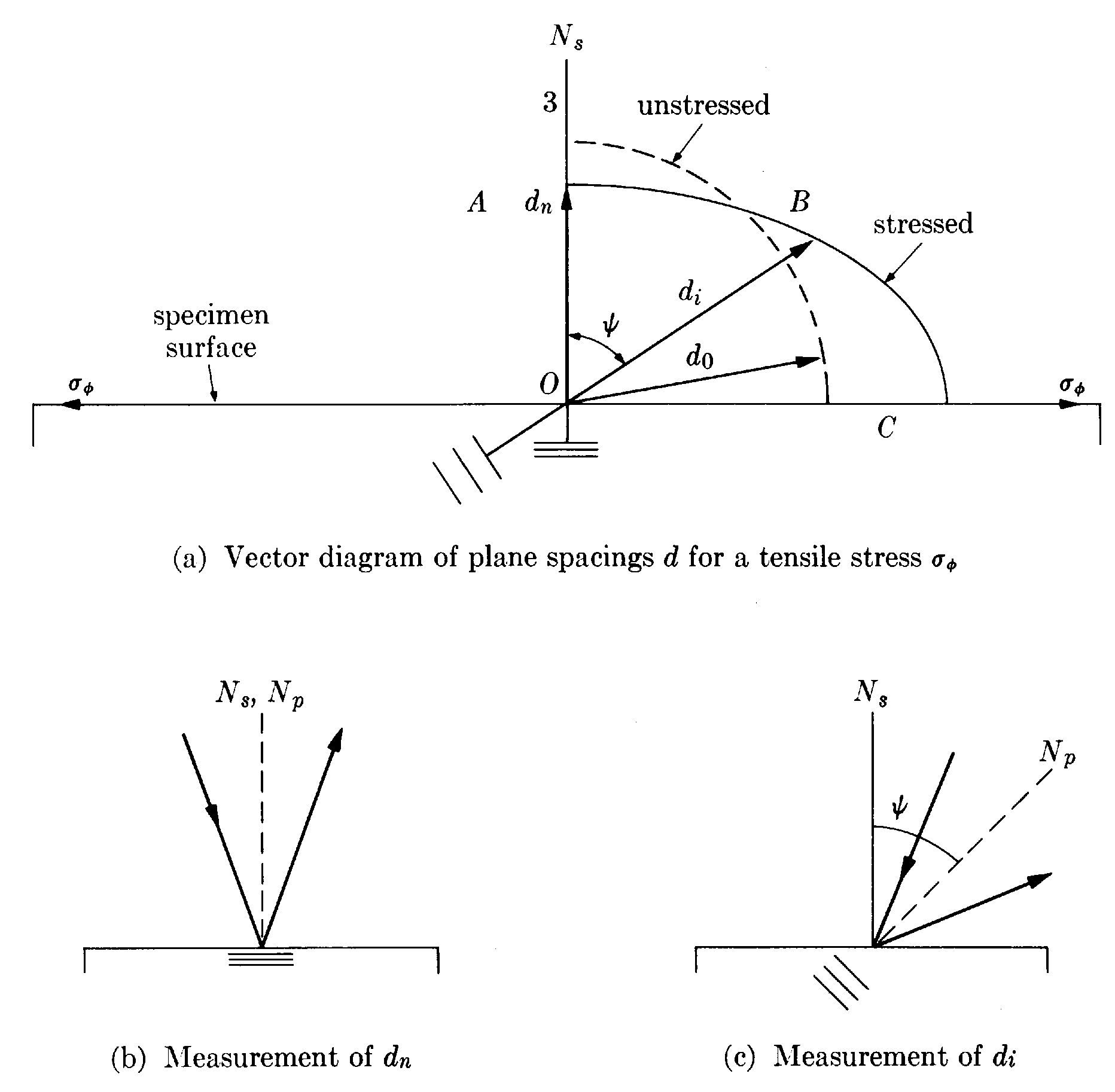 Example: At 2  156 for steel, a stress of 700 Mpa 
gives a peak shift of 2 2 as  is increased from 0 to 60
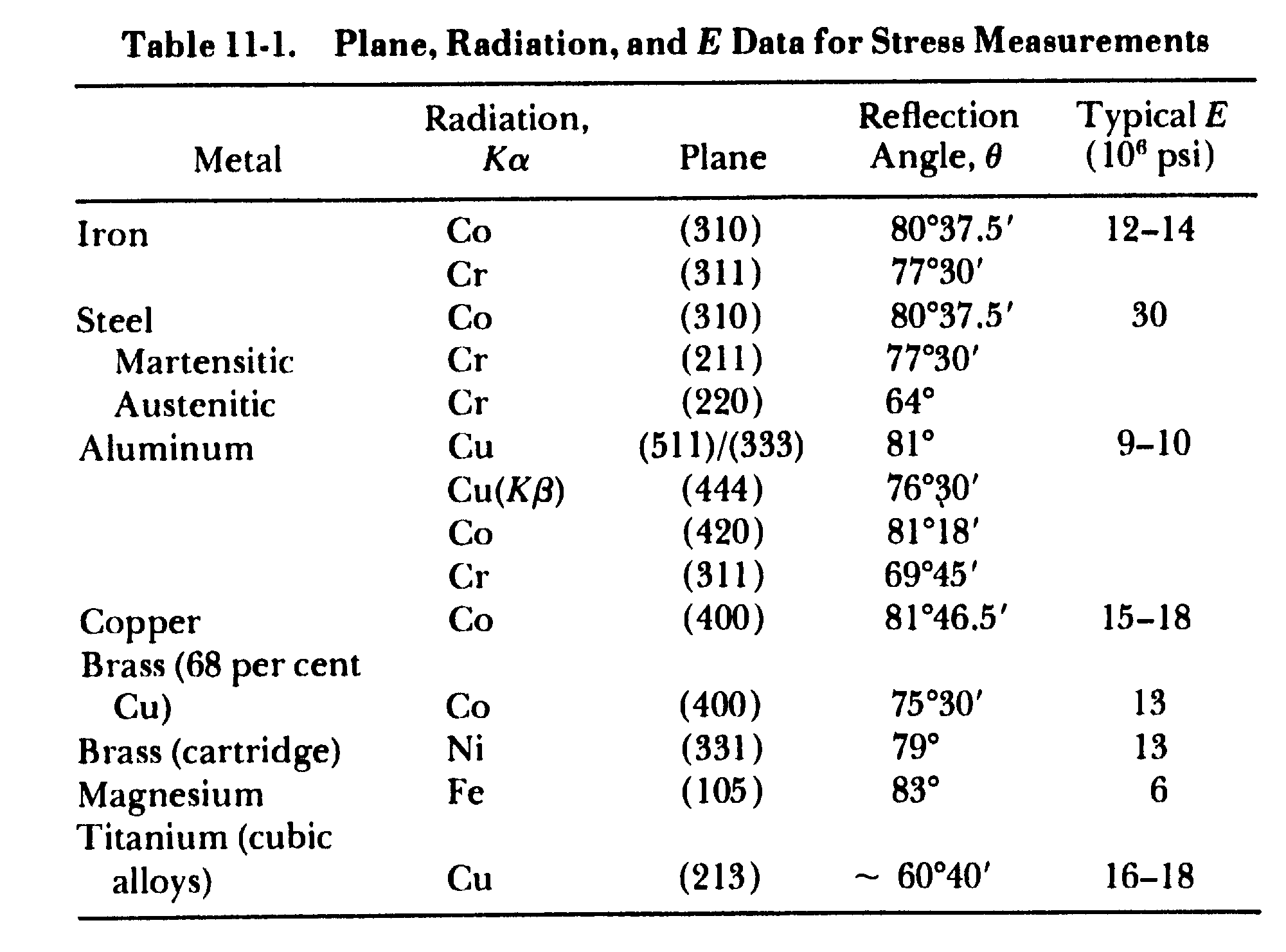